Photosynthesis and Cellular Respiration
Chapter 5
5.1: Matter & Energy Pathways in Living Systems
ATP! Responsible for a lot!
How does it do it?
Back to Photosynthesis… The chloroplast
Site of photosynthesis - A typical leaf can have up to 500 000 of them per square millimeter!
They are bound by an inner and outer membrane
Fluid filled inner space, Stroma, concentrated area containing protein and other chemicals used in the making of carbohydrates
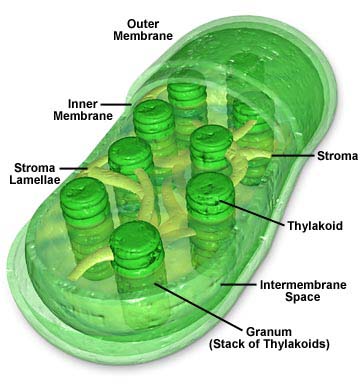 Within the Stroma…
The Mighty Mitochondria!
Metabolism
Metabolism
Catabolic
Anabolic
Break down large molecules into smaller ones 
Release energy
Must be activated to occur by a catalyst
Synthesize large molecules from small ones
Require energy
Must be activated to occur by a catalyst
Chemistry! Remember this for later!
Check in – can you answer these questions?
5.2: Photosynthesis Stores Energy in Organic Compounds
Photosynthesis: What Plants Make
Photosynthesis: What Humans Use Plants For
Photosynthesis - Divided
Light dependent
Light independent
ATP and NADPH are then used to reduce carbon dioxide to make glucose into starch for storage
Generates ATP and NADPH (reduced nicotinamide adenine dinucleotide phosphate), high energy compounds
Light Dependent Reactions:
Continued…
Making ATP: Chemiosmosis
Exercise
Light Independent Reactions
Calvin-Benson Cycle:
Summary
Part B – Cellular Respiration
Redding – 2019
Review
There are three energy releasing pathways of cellular respiration and it depends on the organism as to which kind is carried out:
Aerobic respiration
Anaerobic respiration
Fermentation
Three pathways
Aerobic
Anaerobic
Fermentation
Examining Aerobic Respiration
Continued...
Continued... Lets draw the cycle
Last stage: electron transport system (ETC)
Anaerobic RespirationPage 189-90 (please read this paragraph)
Fermentation
Lactic Acid Fermentation
Ethanol Fermentation
Lactic Acid Fermentation
Read and Practice